Національний університет біоресурсів і природокористування УкраїниФакультет захисту рослин, біотехнологій та екології


Агроекологія
Лекція № 5

Збереження біорізноманіття в агроландшафтах



к.с.-г.н. Міняйло А.А.
Питання, які розглядаються на цьому занятті:

	1. Агроекосистеми, їх місце в системі природного біорізноманіття.
	2. Негативні аспекти сільськогосподарської діяльності.
	3. Проблема втрати генетичного різноманіття культурних рослин і свійських тварин. Проблеми генної інженерії.
	4. Особливості введення сільського господарства в Україні.
	5. Методи збереження біорізноманіття в агроландшафтах.
1. Агроекосистеми, їх місце в системі природного біорізноманіття

	Поняття «агроекосистеми»
	Ведення сільського господарства обумовило формування на місці попередніх природних угруповань екосистем нового типу — агроекосистем. Агроекосистеми найбільше піддаються антропогенним перетворенням, які зумовлюють стрімкі зміни популяційного і видового складу агроландшафтів. Це єдиний сектор ноосфери, генетичні зрушення в якому людство може проконтролювати і скоригувати. Саме тому проблема збереження біорізноманіття агроекосистем є вкрай важливою і невідкладною.
Застосований у XX ст. специфічний хіміко-технологічний підхід до ведення сільського господарства призвів до значного скорочення біорізноманіття на сільськогосподарських територіях, до втрати ними екологічної стійкості і здатності до біоценотич- ної саморегуляції та самовідновлення, до порушення і зникнення екологічно цінних природно-культурних ландшафтів.
	Агроекосистема (агросистема) — це екологічна система, яка об'єднує ділянки території, на якій ведеться господарство, що виробляє сільськогосподарську продукцію. Головні риси агроекосистем визначає людина, яка стоїть на верхівці екологічної піраміди.
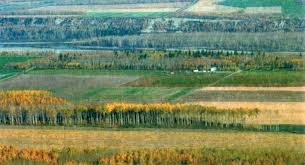 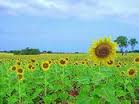 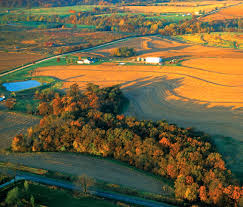 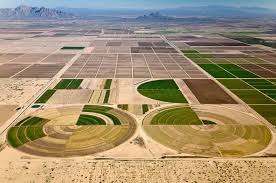 До складу агроекосистем входять:

—	грунти з їх населенням (тварини, водорості, гриби, бактерії);
—	поля — агроценози;
—	худоба;
—	фрагменти природних та напівприродних екосистем (ліси, луки, болота, водойми);
—	людина.
Агроекосистема — це автотрофна екосистема, головним джерелом енергії для якої виступає Сонце. Сонячна енергія засвоюється рослинами-продуцентами і фіксується у вигляді врожаю.  Наступними у трофічному ланцюзі йдуть консументи (найчастіше це худоба) і редуценти — тварини-детритофаги, які мешкають у грунті і переробляють органічні залишки. Це сприяє діяльності мікроорганізмів-редуцентів, які поповнюють грунти елементами живлення, необхідними для розвитку рослин. На відміну від природних екосистем агроекосистеми більш відкриті, з них постійно відбувається відтік речовин і енергії разом з врожаєм. Для компенсації цих втрат та контролю за складом біоти (регулювання чисельності рослин-бур'янів та комах-шкідників) людина постійно додає до агроекосистем мінеральні та органічні добрива і застосовує технічні засоби.
Типи агросистем:

1.	Екосистеми сільських населених пунктів.

2.	Екосистеми промислового виробництва продукції рослинництва.

3.	Екосистеми лук і пасовищ.

4.	Екосистеми, що межують з вищевказаними.
Місце агросистем в системі природного біорізноманіття
	Найбільшу питому вагу серед всіх угідь мають орні землі. Рілля характеризується найнижчим рівнем біорізноманіття, але значною чисельністю та біомасою окремих видів. На полях культивуються як правило один або декілька видів рослин, у зв'язку з чим різко збіднюється різноманіття і тваринного світу. Сільськогосподарські лани можуть слугувати місцем регулярного перебування (іноді і розмноження) та основною кормовою базою для таких видів: фазан, куріпка сіра, перепілка, горлиця лісова, припутень, чайка, лисиця, кріт, заєць-русак. Поля можуть бути важливою кормовою базою (хоча й нерегулярно) для таких видів: лебеді, гуси, качки, тетерук, голуб- синяк, борсук, кабан, козуля, зубр. Низка видів птахів — грицик великий (рос. — веретенник), хохітва (рос. — стрепет), деркач — при певних умовах можуть використовувати ці землі для постійного гніздування.
2. Негативні аспекти сільськогосподарської діяльності

1). Порушення природних зв'язків в екосистемах. 
2). Ерозія грунтів.
3). Хімізація рослинництва.
4). Розвиток тваринництва.
5). Застарілі технології.
6). Інші загрози біорізноманіттю
Порушення природних зв'язків в екосистемах. 	Сільськогосподарське освоєння територій завжди призводить до руйнування створених природою механізмів регуляції чисельності окремих видів та рівня їхньої чисельності взагалі. Коли людина займає землі під агроценози, вона починає з урожаєм вилучати з біотопу біогенні елементи, які були нагромаджені в гумусі попереднім «диким» біогеоценозом, а потім використані культурними рослинами. Це порушує кругообіг речовин і трофічні зв'язки в екосистемі. Для компенсації втрат у грунти агроценозів необхідно вносити мінеральні добрива.
Ерозія грунтів.
 	Кризова ситуація складається і з грунтами. Ерозії грунтів сприяє активна діяльність людини — вирубка лісів, знищення трав'яного чи чагарникового покриву, неправильне розорюванням землі тощо. Найбільше провокують ерозію часті оранки, культивації, боронування, трамбування колесами та гусеницями важкої сільськогосподарської техніки. Однією з найбільших проблем після ерозії грунтів є, мабуть, їх засолення, основною причиною якого є неправильне зрошення. Ерозія й засолення грунтів призводять до спустелювання земель.
Хімізація рослинництва. 
	З метою отримання більшого врожаю сільськогосподарських культур на поля вноситься значна кількість органічних і мінеральних добрив. Інтенсивне використання добрив призвело до збільшення кількості бур'янів, а пестициди, крім шкідників, знешкоджують корисних комах, птахів і ссавців.
	Розвиток тваринництва. 
	Типовою картиною стало забруднення довкілля відходами тваринництва і птахівництва. Нині на поля вивозиться переважно гноївка і сечовина, які отруюють грунт. Доведено, що свинокомплекс на 100 тис. голів дає стільки ж забруднень, як і місто з 400-тисячним населенням. Стічні води тваринницьких комплексів в радіусі кількох кілометрів забруднюють поверхневі й 'рунтові води, спричиняють загибель риби та інших гідробіонтів.
Застарілі технології. 
	Видовому різноманіттю агросистем лук і пасовищ шкодять постійні покоси та витоптування худобою трав'яного покриву. Майже кожен рік люди випалюють минулорічну траву (так звані весняні пали). Існує помилкове і шкідливе переконання, що нібито спали підвищують врожайність трав. Насправді вогонь знищує насіння, пошкоджує коріння багаторічних рослин, веде до загибелі численних комах-запилювачів. Наслідком цього є зменшення видового різноманіття.
	Інші загрози біорізноманіттю. 
	До них можна віднести уніфікацію методів ведення господарства без врахування різноманіття регіональних та місцевих умов; утворення великих однотипних сільськогосподарських площ.
3. Проблеми генної інженерії
	Генетична модифікація живих організмів відбувається з часів виникнення самих організмів у процесі еволюції, рушійною силою якої є природні мутації, генетична трансформація. Людина навчилася самостійно управляти швидкістю еволюції. На відміну від традиційної селекції, генна інженерія може легко маніпулювати генами, незважаючи на природні кордони між біологічними видами, наприклад, «підсаджувати» гени тварин рослинам. Генетично модифіковані організми (ГМО) стали реальністю наприкінці 1970-х років, коли з'явилися перші бактерії з інтродукованими генами інсуліну, інтерферону, соматотропного гормону.
Покликана вирішити численні проблеми людства генна інженерія сама породила низку серйозних проблем. Серед них найчастіше зазначають:

•	перенесення генів (у дикорослі види, у немодифіковані рослини);

•	толерантність трансгенних продуктів до шкідників і гербіцидів, стійкість до дії антибіотиків;

•	зміна біорізноманіття у глобальному масштабі.
Ще однією проблемою, що може виникнути при вивільненні трансгенних сільськогосподарських культур, є самосійне розповсюдження трансгенних рослин та їх інва- зивність за межі агроценозу.
	
	В загальному плані слід оцінювати три типи потенційних ризиків:
•	вплив на здоров'я людини;
•	перенесення генів іншим видам живих організмів (мікроорганізмам і диким родичам);
•	довгострокові екологічні ефекти.
4. Особливості введення сільського господарства в Україні
	На відміну від розвинутих країнах світу, де сільське господарство впродовж десятиріч розвивалось еволюційно і пристосовувалось до економічних умов і природного середовища, сільське господарство України характеризується значною невпорядкованістю і масою протиріч. Проблема збереження біорізноманіття надзвичайно актуальна для агроекосистем України.
	Україна — найрозораніша держава Європи: рілля займає 56% її території з найбільшою площею еродованих земель (до 30% орних). На кінець XX ст. площа природної рослинності у світі становила 1,8 га на людину, а в Україні — лише 0,36 га. Землі сільськогосподарського призначення займають 71,2% території України.
В Україні впродовж тривалого часу суцільно застосовується полицева (з обертанням скиби) оранка, під ріллю використовуються схилові землі та заплави малих річок. Неконтрольоване використання сучасних засобів інтенсифікації сільськогосподарського виробництва, в першу чергу, потужної важкої техніки, синтетичних добрив і пестицидів, призвело до втрати екологічної рівноваги грунтів, що проявляється в дедалі більшому їх забрудненні радіонуклідами, важкими металами, пестицидами, хімічними речовинами, ослабленні процесів саморегуляції, що лежать в основі відтворення родючості грунтів.
Використання в Україні вкрай екологічно шкідливих та недосконалих аграрних технологій призводить до катастрофічних втрат земель від водної та вітрової ерозії, до підтоплення та переосушення земель внаслідок водної меліорації, до засолення зрошуваних земель і, як наслідок, до втрати Україною найдорожчого природного ресурсу — родючих земель.
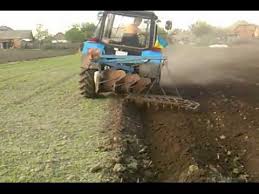 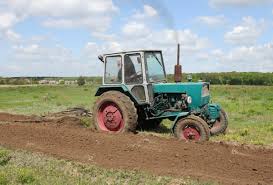 Україна — найрозораніша держава Європи: рілля займає 56% її території з найбільшою площею еродованих земель (до 30% орних). На кінець XX ст. площа природної рослинності у світі становила 1,8 га на людину, а в Україні — лише 0,36 га. Землі сільськогосподарського призначення займають 71,2% території України.
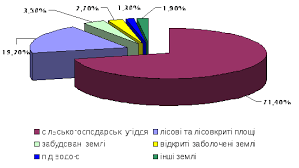 Наслідком невпинного прагнення розширити площу орних земель стало зникнення близько 3000 малих річок України, виникнення умов для пилових торфових буревіїв.
	Більшість аборигенних порід української худоби (сіра українська, білоголова українська, бура карпатська), які створювались упродовж століть завдяки народній селекції, нині перебувають на межі зникнення.
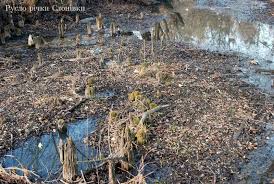 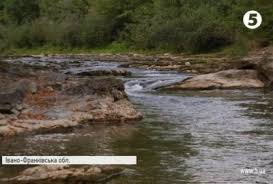 5. Методи збереження біорізноманіття в агроландшафтах
	В умовах реформування сільського господарства в Україні, приватизації землі і створення фермерських господарств система зменшення специфічних загроз для складових частин біорізноманіття повинна включати пропаганду альтернативного землеробства і тваринництва.
	Раціональне землекористування має кілька головних напрямів:
	1.	Загальне співвідношення земельних угідь. Україна загалом, особливо її південні степові регіони, вирізняється надмірною розораністю земель, тому стратегічним напрямом є послідовна консервація малопродуктивних ораних земель та переведення їх у природні угіддя — пасовища, луки, чагарники, ліси.
2.	У степовій зоні радикальної трансформації потребує нарізування полів. Традиційні «неозорі колгоспні лани», зручні для механізованого обробітку і неузгоджені з природними ландшафтами, мають поступитися так званій ландшафтно-контурній системі організації території, за якої поля нарізують з огляду на рельєф та інші природні характеристики.
Основні рекомендації щодо ведення збереження біорізноманіття:
	Створення «компенсаційних територій» — відведення частини площі полів під наближені до природного стану ділянки. Вони стануть одними з небагатьох місць мешкання великої кількості диких видів на сільгоспугіддях. Такими ділянками можуть бути краї полів, на яких не використовуються агрохімікати і допускається ріст диких видів рослин, а також зелені огорожі.
	В місцях прилеглих до природних біотопів необхідно залишати незбираними клаптики сільськогосподарських культур для підгодівлі диких тварин. Збереження існуючих та створення нових природних резерватів серед полів (ділянки лук і степів, балки, невеличкі водойми та болітця, зарості дерев та кущів, кар'єри, звалища й інші невгіддя) допоможе збільшити популяції багатьох видів.
Виведення з сільськогосподарського користування якомога більшої кількості малопродуктивних та схильних до ерозії земель. їх можна засіяти багаторічними травами, засадити деревами, в окремих випадках на них можна створити чи відновити водно-болотні угіддя.
	Розширення площі лук поблизу водойм. Ці землі допоможуть боротися з ерозією фунту та затримуватимуть частину агрохімікатів на їх шляху до водойм.
	Необхідно зберігати та збільшувати кількість кущів та інших заростей поряд з сільськогосподарськими полями. В них знайдуть захист багато видів птахів, які є природними ворогами шкідників сільгоспкультур.
Важливо зберігати окремі старі дерева посеред полів, якщо такі є. Вони можуть використовуватися хижими та іншими птахами для гніздування.
	Потрібно мінімізувати вплив людської діяльності на зрошувальні канали, зокрема запобігати потраплянню в них агрохімікатів. Такі канали часто виступають як місце проживання багатьох диких видів.
	Поперек схилів полів потрібно створювати так звані фільтраційні смуги з багаторічних трав. Належним чином розміщені фільтраційні смуги затримують тверді частинки фунту під час дощів та запобігають його ерозії, сприяють збереженню різноманіття трав.
Необхідно обмежувати кількість голів худоби, що випасається на одиниці площі пасовища. Перевипас призводить до деградації рослинного покриву та ерозії фунтів.
	Необхідно обмежувати доступ худоби до водойм на пасовищах (наприклад, шляхом обгороджування водойм різними типами загорож), а також створювати облаштовані водопої подалі від природних водойм з подачею водопровідної води.
	Заготівля сіна є менш шкідливою практикою для біорізноманіття сінокосів, ніж виготовлення з трави силосу.
Набагато ефективніше і безпечніше підтримувати кількість шкідників достатньо низькою, щоб запобігти значній шкоді врожаю.
	Якщо доводиться використовувати хімічні засоби для боротьби зі шкідниками, необхідно вибирати ті, які завдають найменшу шкоду природі, зокрема ті хімічні засоби, які розкладаються на нешкідливі компоненти, а не мігрують від одного організму до іншого через харчові зв'язки.
	Створення таких рунтозахисних структур, як тераси та покриті багаторічними травами водостоки, сприяє відведенню надлишкової води під час сильних опадів.
Рекомендується якомога більше площ відводити під багаторічні культури, особливо на полях, вразливих до ерозії, наприклад на крутих схилах, а також на полях, що прилягають до водно-болотних угідь. Це допоможе підтримувати високий рівень біорізноманіття та боротися з ерозією фунтів.
	Місця годівлі, водопою і тваринницькі споруди повинні бути розташовані достатньо далеко від ставів, річок, озер та водосховищ, щоб запобігти попаданню забруднювачів у водні екосистеми.
	Забороняється випалювання соломи та стерні на полях.
Головні висновки:
	Агроекоситеми найбільшою мірою піддаються антропогенним перетворенням, які зумовлюють стрімкі зміни популяційного і видового складу агро- ландшафтів. Це єдиний сектор ноосфери, генетичні зрушення в якому людство наразі може проконтролювати і скоригувати.
	Система зменшення специфічних загроз для складових частин біорізноманіття агросистем повинна включати пропаганду альтернативного землеробства і виробництва екологічно чистої продукції, заохочення традиційних форм землекористування без пестицидів та стимулювання природоохоронного стилю ведення приватного господарства.
Проблема збереження генофонду видів, які використовуються в агро- виробництві, є не менш актуальною, ніж для дикої фауни. Це серйозна наукова проблема, в якій тісно переплітаються біологічні, етичні й економічні мотиви.
	Запобігання гібридизації популяцій диких тварин і рослин з генетично модифікованими особинами — необхідна умова збереження біорізноманіття.
	Екологізація сільськогосподарських ландшафтів та сільськогосподарських технологій є важливим аспектом Національної стратегії збереження біорізноманіття в Україні.